Le françaisau Grand Siècle
Regardez la vidéo et relevez les points importants

https://www.youtube.com/watch?v=lCQ14wzQxUg
Introduction
Le français moderne né dans le Grand Siècle
stabilité sociale 
prospérité économique 
la France --- un prestige (politique, littéraire et artistique)
au XVIIe siècle, la plus grande puissance démographique et militaire de l'Europe 
de fortes personnalités : Henri IV, Richelieu, Mazarin et Louis XIV
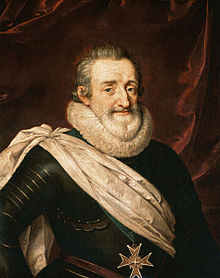 La progression du français
Henri IV (1553-1610) 
la paix et l'unité du royaume
Henri Bourbon --- en Navarre (d'Henri III de Navarre) 
la France gouvernée par Henri III, assassiné, 
Henri III de Navarre devient Henri IV de France, puis roi de France de 1589 à 1610
sa langue maternelle ?
ANGLAIS
Le français --- avec un accent béarnais
le grand père de deux rois d'Angleterre ?
(Charles II et Jacques II) + de Louis XIV
Le début de l'absolutisme royal en France
L´édit de Nantes
Le parlement de Paris refusait encore d'enregistrer l'édit de Nantes, 
Voici sa réaction :
[Speaker Notes: Le décret fixant le statut des protestants dans le royaume de France, qui dorénavant pouvaient pratiquer leur religion en toute liberté. Cet édit d'Henri IV marqua la fin des guerres de religion entre catholiques et protestants]
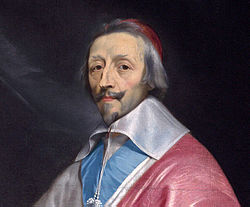 L'imposition du français
le français à égalité avec les trois «langues du bon Dieu» : l'hébreu, le grec 
et le latin
le cardinal de Richelieu 
Sous ?
(Louis XIII (1610-1643)
restaurer l'autorité royale 
centralisation renforcée, réorganisation de l'armée et de la marine, création d'une police 
Création de l'Académie française en 1635
faire un dictionnaire, une grammaire, une rhétorique et une poétique, + prendre soin de la langue. 
une sélection de «gens d'esprit»
Les tâches de l'AF fixées en 1637 : 
nettoyer le français des ordures 
donner des règles 
la rendre «pure», «éloquente» et «capable de traiter des arts et des sciences»
privilégier la langue parisienne (bannir les patois)
[Speaker Notes: Les «ordures» en question désignaient les mots mal employés, la contamination du langage cultivé par les régionalismes et dialectalismes, les mots étrangers, les termes techniques et les jargons.]
L'expansion extérieure du français
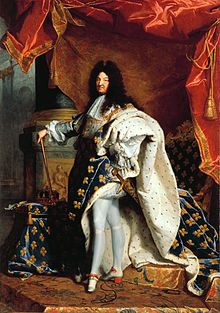 En 1661 : le règne de Louis XIV 
le pouvoir absolu 
représentait Dieu en France 
son ministre ?
Mazarin, Colbert 
gérait une économie prospère 
une armée de 300 000 hommes (puis 400 000)
de nouvelles provinces : Bretagne, Lorraine, Alsace, Roussillon, Artois, Flandre, Franche-Comté
négligeable comme force maritime (dépassée par la marine anglaise)
Colbert : politique d'impérialisme linguistique 
le français imposé dans les actes publics
au Canada : un «programme de francisation» en 1668 destiné aux «Sauvages», programme dit «de civilisation» = l'éducation de jeunes autochtones
ÉCHEC !!!
Le départ des huguenots
Le 18 octobre 1685, Fontainebleau, le roi Louis XIV révoque l'édit de Nantes 
deux religions ne peuvent pas cohabiter
! une multitude de langues OUI
I´interdiction de la religion protestante
la démolition des temples et des écoles
baptiser tous les enfants à naître
pasteurs --- quitter la France
La plupart : l'exil vers les Provinces-Unies, l'Angleterre ou le Brandebourg
Critique en Europe
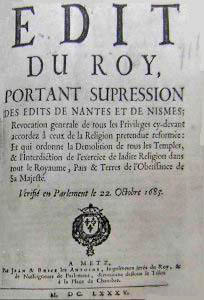 Une langue de classe
une langue officielle, courtisane, aristocratique et bourgeoise, littéraire et académique
moins d'un million de Français sur 20 millions 
Les nobles = 4000 personnes à la cour, le reste = bourgeoisie 
Langue du monde élégant et cultivé
le vocabulaire, appauvri par un purisme, ne s'enrichit pas
sauf : des emprunts à l'italien (188 mots), à l'espagnol (103 mots), au néerlandais (52 mots) et à l'allemand (27 mots)
la phrase se raccourcit et se simplifia 
la grammaire : la disparition du -s du pluriel dans la prononciation, depuis, uniquement un signe orthographique
Les écrivains se soumettent au conservatisme de la langue «distinguée», «art de dire noblement des riens»
La langue littéraire : moins une entreprise individuelle, plus une œuvre collective
la langue française = une forme d'art imposée à la société cultivée de Paris
l'époque des «précieuses» = l'affaire des dames
Popularisé par Molière 
dans sa pièce 
Les Précieuses ridicules de 1659
Les principes des précieuses : désigner des réalités quotidiennes en les nommant autrement :
? = écluses du cerveau
le nez
? = les coussinets d'amour, 
les seins
? = le conseiller des grâces
le miroir 
? = l'affronteur des temps
 le chapeau 
 ? = le visage de l’âme 
le discours
? = les miroirs de l'âme 
les yeux
des mots nouveaux : débrutaliser, importamment, soupireur, etc. (disparus)
Survécus : s'encanailler, féliciter, s'enthousiasmer, bravoure, anonyme, incontestable, pommade, etc.
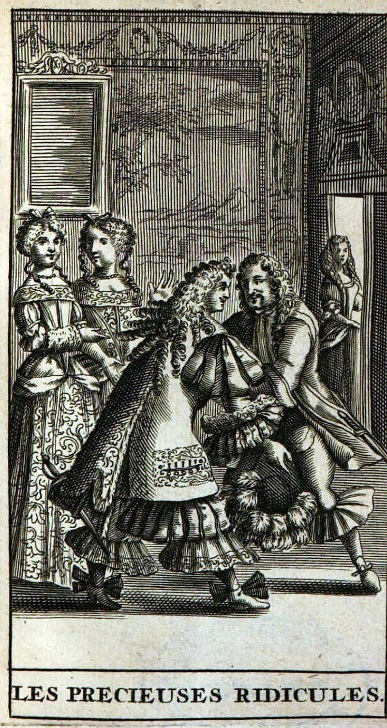 [Speaker Notes: Autrement dit, l'apport des précieuses ne doit pas être considéré comme négligeable pour l'histoire de la langue française.]
D´autres expressions :
« travestir sa pensée », 
« châtier la langue », 
« un billet doux », 
« le mot me manque », 
« être brouillé avec quelqu’un »,
 « avoir de l’esprit », 
« perdre son sérieux »,
 « briller dans la conversation »
Devoir : trouver des équivalents, donner une définition
Le siècle des «spécialistes de la langue»
les grammairiens façonnent la langue 
plus d'une centaine des censeurs professionnels
Le comble de la «perfection» 
un idéal de fixité 
un vocabulaire «choisi» et «élégant» 
épurer la langue
la tradition du «bon usage» de Claude Fabre de Vaugelas (1585-1659)
le plus célèbre de tous les grammairiens
en 1647 : les Remarques sur la langue française
L'affirmation qui l'a rendu immortel :
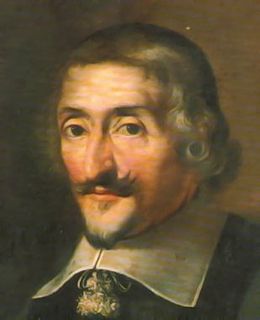 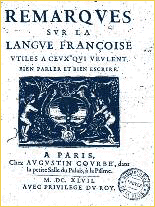 Pas une vraie grammaire 
définir et codifier le bon usage du français 
inspiration : la langue parlée à la cour du roi
une série de remarques + discussions théoriques
pas de présentation des catégories de mots ni de 
discussion de leurs aspects morphologiques
choix de termes 
Vaugelas prend position pour le choix = selon lui le bon usage
un ouvrage d’autorité linguistique
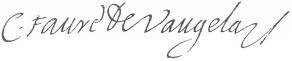 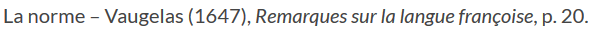 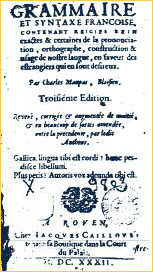 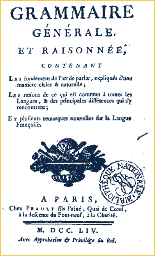 D´autres grammaires de référence au XVIIe siècle
la Grammaire et syntaxe francoise de Maupas (1607)
la Grammaire Francoise Rapportee av Langage dv Temps d’Oudin (1632)
l’Essay d’une parfaite grammaire de la langue françoise de Chiflet (1659) 
la Grammaire générale et raisonnée d’Arnauld et Lancelot (1660), appelée Grammaire de Port-Royal
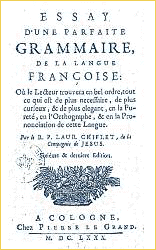 La norme – Arnauld et Lancelot (1660), Grammaire generale et raisonnée, p. 126.
Les possessifs – Maupas (1607), Grammaire et syntaxe francoise, p. 161.
Analyse et usage – Arnauld et Lancelot (1660), Grammaire generale et raisonnée, p. 193.
La grammaire du XVIIe siècle : un double visage : 
1) bon usage, socialement élitiste et source d’efforts
2) une grammaire analytique´, sa substance en philosophie et en logique
classements des mots, notamment les articles, les prépositions et les pronoms
le squelette des fonctions grammaticales modernes (le sujet et l’attribut)
La pureté linguistique
les disciple de Vaugelas proscrivirent les italianismes, les archaïsmes, les provincialismes, les termes techniques et savants = tous les mots «bas»
Nicolas Faret (1600-1646), un ami poète de Vaugelas, décrivait l'œuvre de son maître dans L'Honnête Homme ou l'art de plaire à la Cour (1630) :



le peuple corrompt la langue
Dominique Bouhours (1628-1702)
grammairien
Les Entretiens d'Ariste et d'Eugène. Dialogues (1671)
«Il n'y a Personne dans le Royaume qui sache le françois comme il [le roi] le sait.» 
«Je vais ou je vas mourir, l'un et l'autre se dit ou se disent.»
L'Académie française
Dictionnaire de l'Académie françoise = symbole de l'alliance du pouvoir politique et culturel, l'ouvrage «dédié au Roy»
vocabulaire épuré, que des termes permis à l'«honnête homme» 
les domaines spécialisés comme les arts et les sciences : exclus 
dans la préface
[Speaker Notes: .» On lui prête aussi cette phrase célèbre qu'il aurait prononcée juste avant de mourir:
Mais cette phrase est également attribuée à Vaugelas.]
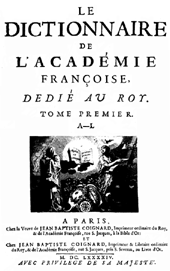 Le dictionnaire de l'AF =  le français idéal, non le français réel
la première édition : en 1694, après 55 ans de travaux
le dictionnaire n'impressionna personne
Déception de Louis XIV, il a proclamé :  «Messieurs, voici un ouvrage attendu depuis fort longtemps.» 
huit éditions (1718, 1740, 1762, 1798, 1835, 1878 et 1932-1935)
La neuvième édition, débutée en 1992, inachevée
! près de trois siècles à l'Académie pour publier sa grammaire, la Grammaire de l'Académie française, en 1935

http://www.academie-francaise.fr/le-dictionnaire/la-9e-edition
[Speaker Notes: La politique courante des membres de l'Académie fut de toujours privilégier l'étymologie (latine ou grecque) aux dépens de la prononciation.
Cette première édition de la grammaire, qui contenait des simplifications et des approximations abusives, fut très vivement contestée et ridiculisée par d'éminents linguistes de l'époque. Peu importe les croyances sur ce sujet, l'Académie française n'a jamais exercé une réelle influence sur l'usage du français, bien que sa présence symbolique soit réelle chez les Français et les autres francophones.]
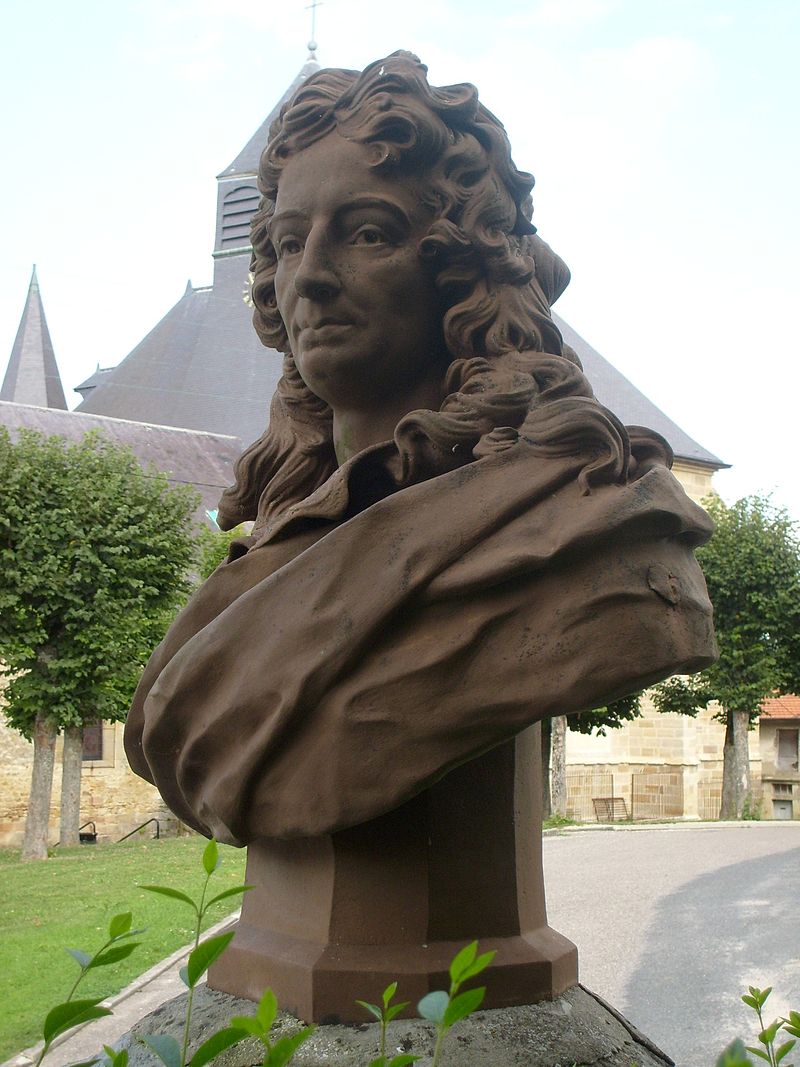 En 1680, César-Pierre Richelet (1626-1698) : Dictionnaire françois contenant les mots et les choses
20 500 entrées
destiné aux lettrés et aux «honnêtes gens»
trouver une norme de l'usage
des mots «bas» : bordel, chier, con, connard, enfiler («s'habiller»), foireux ( «avoir la diarrhée»), etc.
L'ouvrage scandaleux 
l'Académie l'ignora 
néanmoins un grand succès 
le dictionnaire de référence de son époque
[Speaker Notes: une orthographe simplifiée dans des mots comme diferens (différents), prens (prends), dificiles (difficiles), aplication (application), stile (style). L'ouvrage fit scandale à l'époque et l'Académie l'ignora souverainement en ne s'en inspirant jamais. Le dictionnaire de Richelet, rapidement appelé «Le Richelet», obtint néanmoins un grand succès et devint le dictionnaire de référence de son époque.]
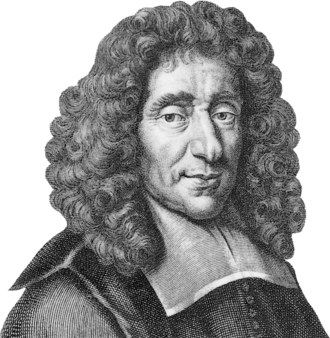 (1690) : le Dictionnaire universel d'Antoine Furetière (1619-1688
les termes dialectaux, les mots «bas», les termes scientifiques
paru en France clandestinement
un succès rapide
copié et imité, inspirant les travaux des encyclopédistes 
le meilleur dictionnaire du XVIIe siècle
de loin supérieur à celui de l'Académie
le premier dictionnaire encyclopédique au monde
45 000 articles
la préface :
Dictionnaire Universel François & Latin dit de Trévoux,1704
les auteurs : des jésuites
expurger le dictionnaire des traces du protestantisme 
éliminer toute allusion controversée à l'Église catholique

sous les conseils des grammairiens Vaugelas et Ménage : l'Académie française adopte officiellement la numération vicésimale des formes soixante-dix, quatre-vingts et quatre-vingt-dix 
au lieu de ?
la numération décimale (latine) de septante, octante et nonante
[Speaker Notes: même au XXe siècle : certaines instructions officielles de l'Éducation nationale les conseilleront afin de faciliter l'apprentissage du calcul, tout en imposant la forme officielle vicésimale. Non seulement, ces formes décimales seront encore utilisées dans certaines régions de France avec des variantes dans l'emploi (Lorraine, Franche-Comté, Ain, Pilat, Lyon, Beaujolais, Isère, etc.), mais elles deviendront officielles en Belgique, en Suisse, au Val-d'Aoste, au Burundi, au Rwanda et au Congo-Kinshasa. Cependant, la forme huitante (au lieu de octante) sera privilégiée dans les cantons de Vaud, du Valais et de Fribourg, mais quatre-vingts dans les autres cantons (Genève, Neuchâtel, Jura, Berne). À la fin du XXe siècle, les francophones de Belgique délaisseront octante (pour quatre-vingts), mais conserveront septante et nonante. Quoi qu'il en soit, Claude Favre de Vaugelas et Gilles Ménage n'ont pas rendu un grand service à la langue française en la rendant plus complexe avec la numération vicésimale.]
L'état de la langue française
les textes = accessibles sans traduction
! la prononciation 
aimée au féminin : un [é] allongé X le [é] du masculin aimé = bref
 l'infinitif aimer : encore plus allongé
la chute des consonnes finales : mouchoi, plaisi, couri, ifaut, i(l)s ont [izont], not(r) [not] VS mouchoir, plaisir, courir, il faut, ils ont, notre [notre] = «peuple» et «bas».
suppression des «e» inaccentués désir, désert, secret, prononcés [dzir], [dzèr], [skrè]
diphtongue oi [wé] ou [wè] VS la prononciation vulgaire (peuple) = [wa]
«français du roy» 
l'analphabétisme = 99 % en France 
l'enseignement (la religion), en patois, ou en «latin d'Église» 
l'orthographe jamais enseignée dans les écoles, encore moins aux femmes
trois catégories de locuteurs : 1) «francisants», 2) «semi-patoisants» 3) «patoisants»
Les francisants : une connaissance du français du peuple (pas le «françoys du roy»), le centre à Paris + alentours, + les villes du Nord
Un français teintés : Piarre --- Pierre, plaisi  --- plaisir, la tab --- la table, al --- elle, quéqu‘un --- quelqu'un, quéque chose --- quelque chose, etc. 
prononciation de loi, moi et roi comme aujourd'hui ([lwa], [mwa] et [rwa]) VS les aristocrates [lwé], [mwé] et [rwé]
Plus loin de : semi-patoisants
une connaissance passive du français populaire : la Normandie, la Champagne, la Picardie, la Loire, le Poitou, la Bourgogne
les campagnes : les patoisants unilingues
aucune politique d'intervention linguistique 
seuls les actes officiels
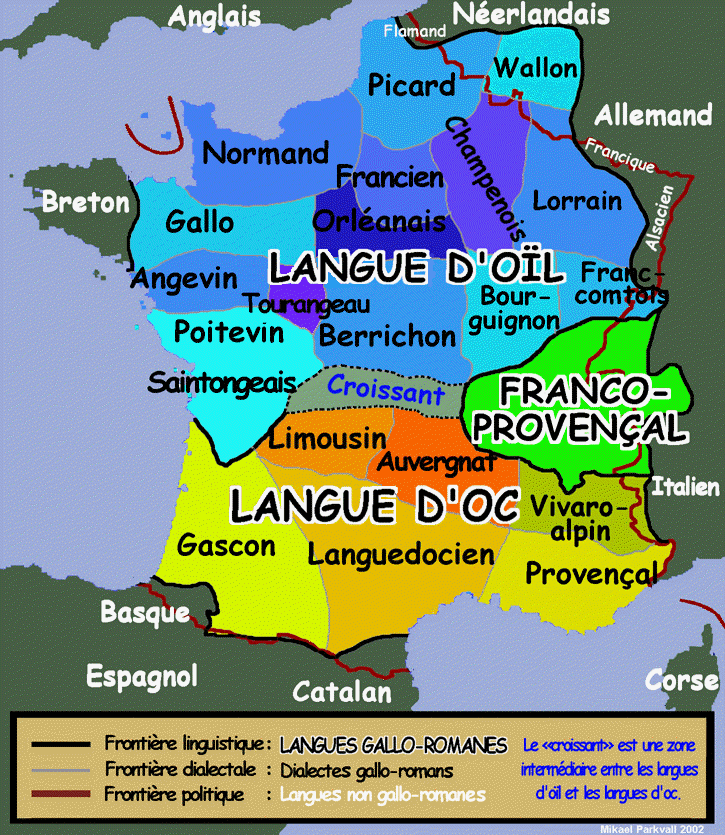 Quels dialectes connaissez-vous ?
Jean Racine (1639-1699) : un récit de ses «déboires linguistiques»
Il se plaignait constamment de ne pas être compris : «J'avois commencé dès Lyon à ne plus guère entendre le langage du pays et à n'être plus intelligible moi-même.» 
un résident du Sud : «aller en France» en voyage dans le Nord 

Albert Dauzat (1877-1945) : ??? patois dans la France du XVIIe siècle 
636
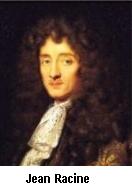 La Nouvelle-France et les Antilles
le français en Acadie et sur les rives du Saint-Laurent
une prononciation populaire, une syntaxe simple, un vocabulaire archaïque, teinté de provincialismes
les Canadiens : une prononciation plus «normande», les Acadiens, plus «angevine» et «poitevine»
la francisation =  un échec complet
le traité d'Utrecht de 1713, la France du Grand Siècle perd l'Acadie, l'île de Terre-Neuve et la baie d'Hudson
prélude à la chute de la Nouvelle-France (1760)
Regardez la vidéo :
https://www.youtube.com/watch?v=sZzTKY0NXtk&t=234s
Questions de compréhension
Les personnages principaux des dates 1534 et 1603 ?
La date de la colonie de Québec ?
Le nombre d´habitants de la Nouvelle France ?
Les colonies de la NF (subdivision) ?
Que se passe-t-il à la fin du XVIIIe s. ?
1791 ?
Création du Québec ? Quelle date ?
Les Antilles
Martinique, Guadeloupe, Saint-Domingue, Sainte-Lucie, etc.
les Noirs parlaient un certain français
Plus de Noirs : le créole (à base lexicale française) a remplacé le français
--- «jargon français», «français corrompu», «patois nègre»
au XIXe siècle = le mot «créole»
Le créole
Regardez la vidéo :
https://www.youtube.com/watch?v=g0OmaZlZ_jA